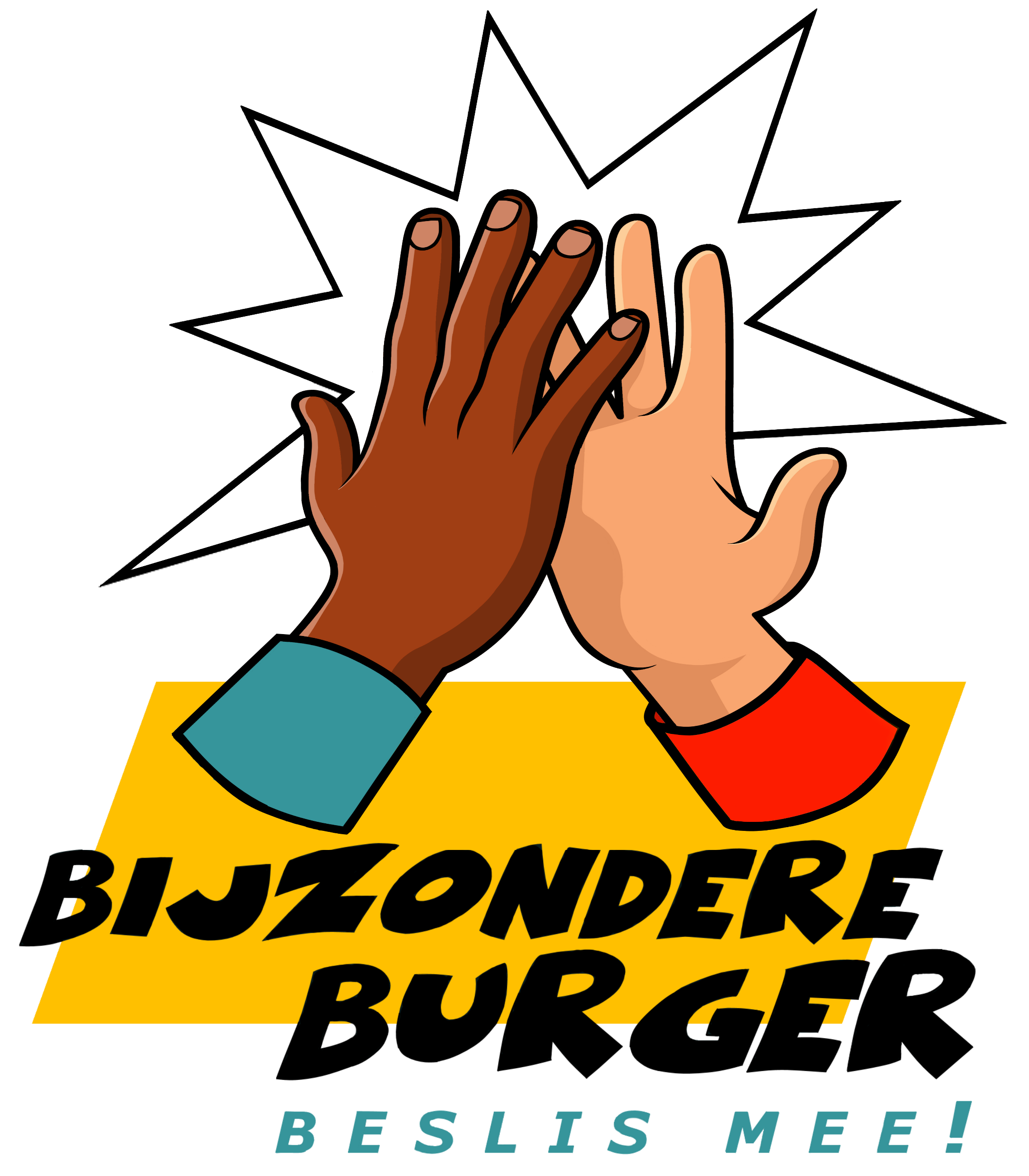 Tweede Kamer
Les 9
9.1 Stemmen met je voeten
Stemmen met je voeten
NIET WAAR
WAAR
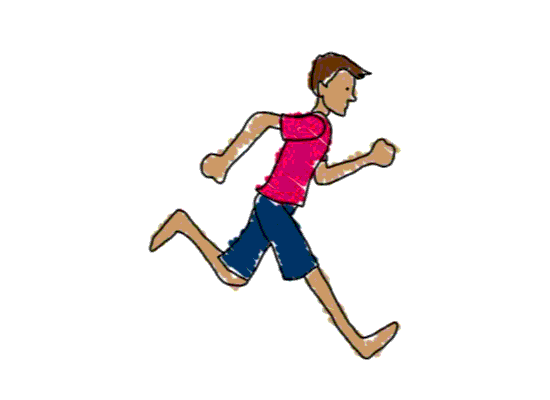 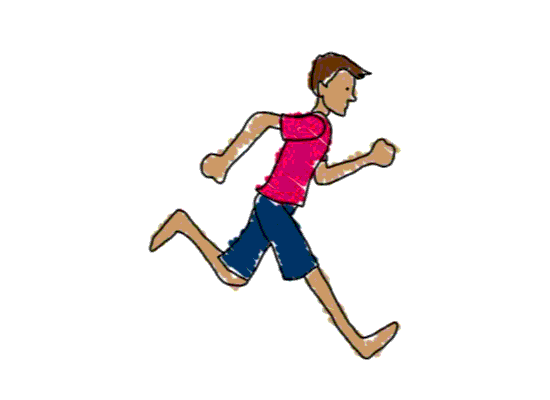 Plannen van de Regering gaan pas door
als de Tweede Kamer ze goedgekeurd heeft.
De plannen van de Regering gaan pas door
als de Tweede Kamer ze goedgekeurd heeft.
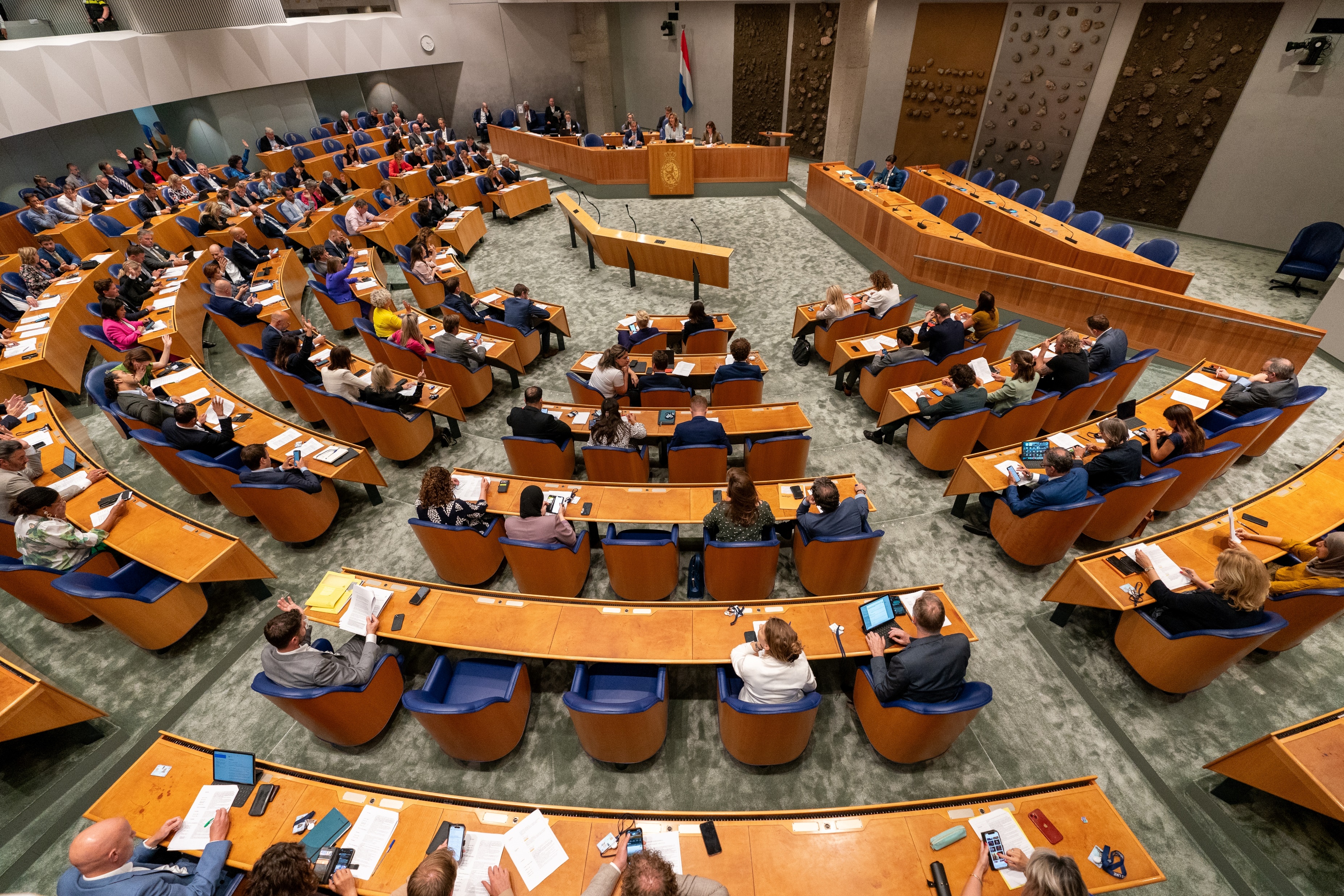 waar
De Tweede Kamer bepaalt of er in Nederland kerncentrales gebouwd worden.
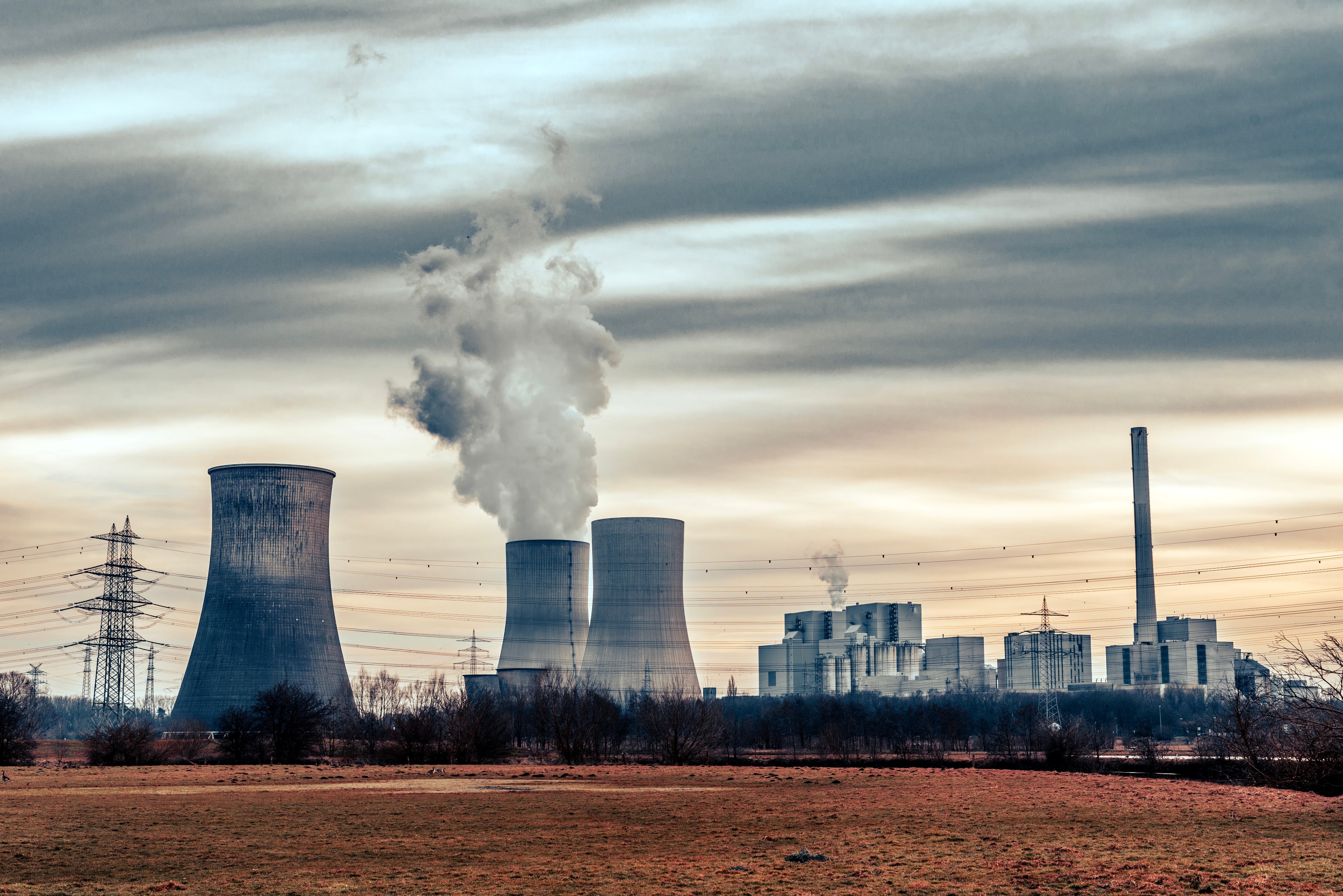 waar
De Minister-president bepaalt
wat er in de Nederland gebeurt.
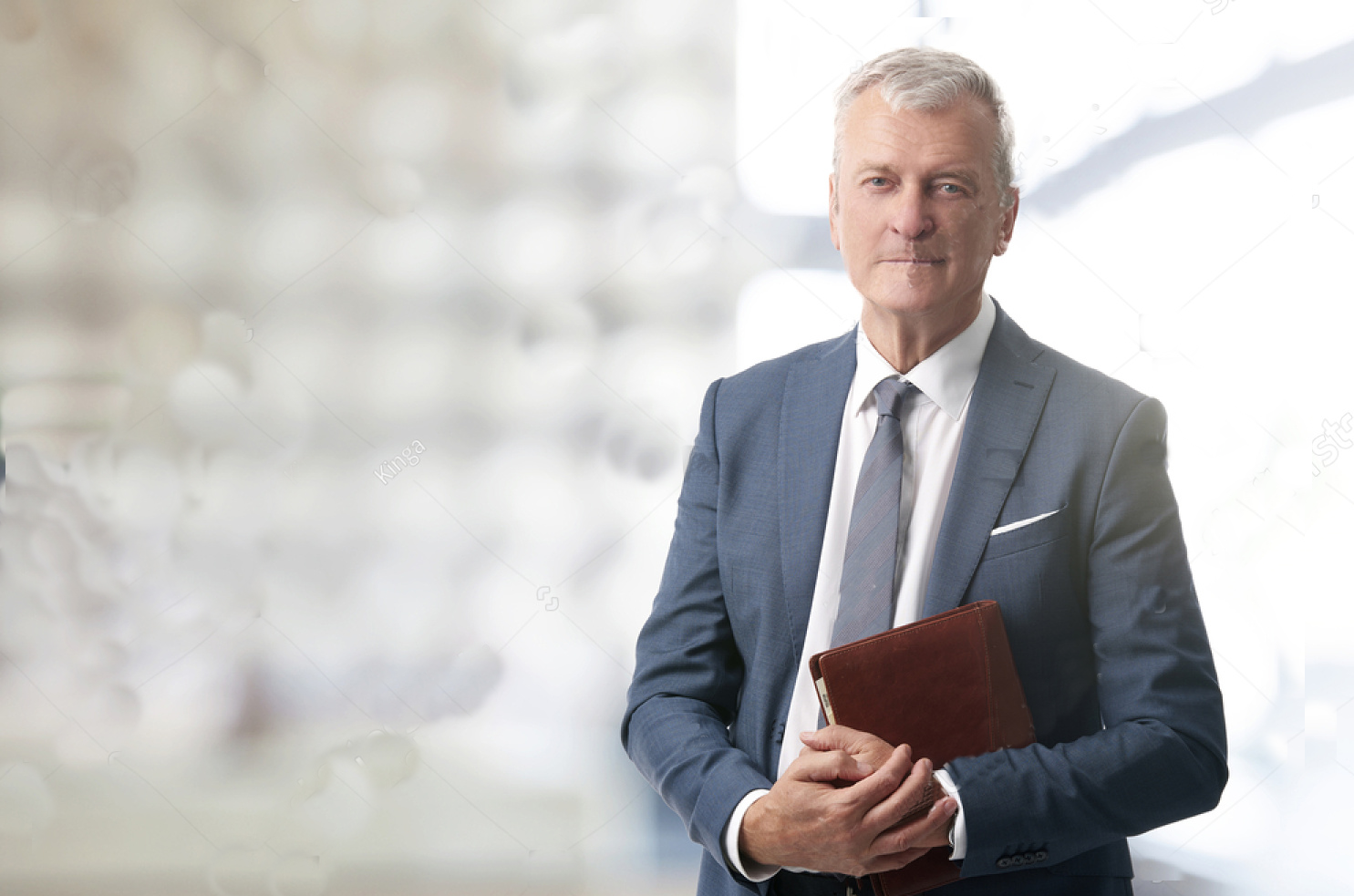 Niet
waar
Op het stembiljet mag je 2 namen aankruisen.
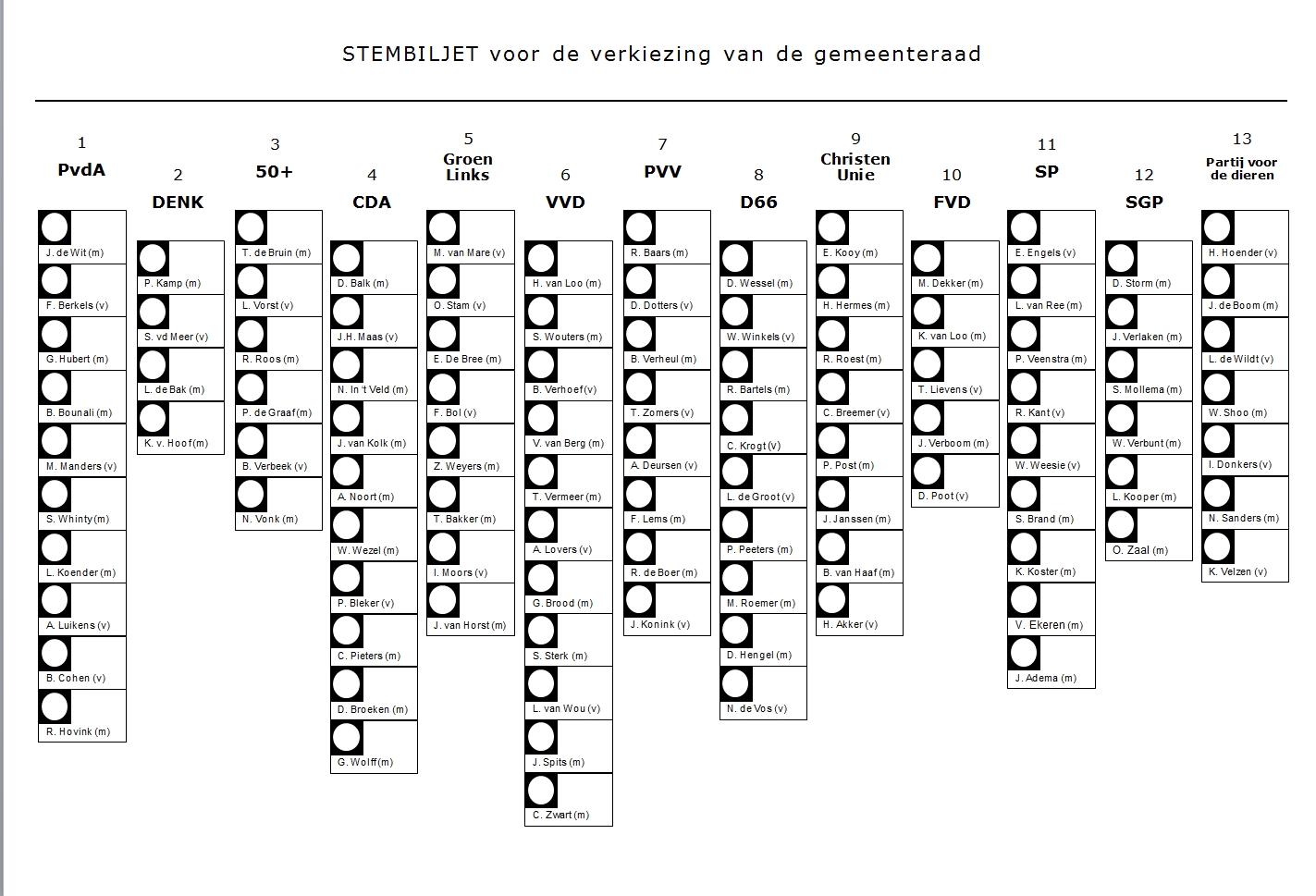 Niet
waar
De Regering kan de belasting alleen verhogen Als als de Tweede Kamer het ermee eens is.
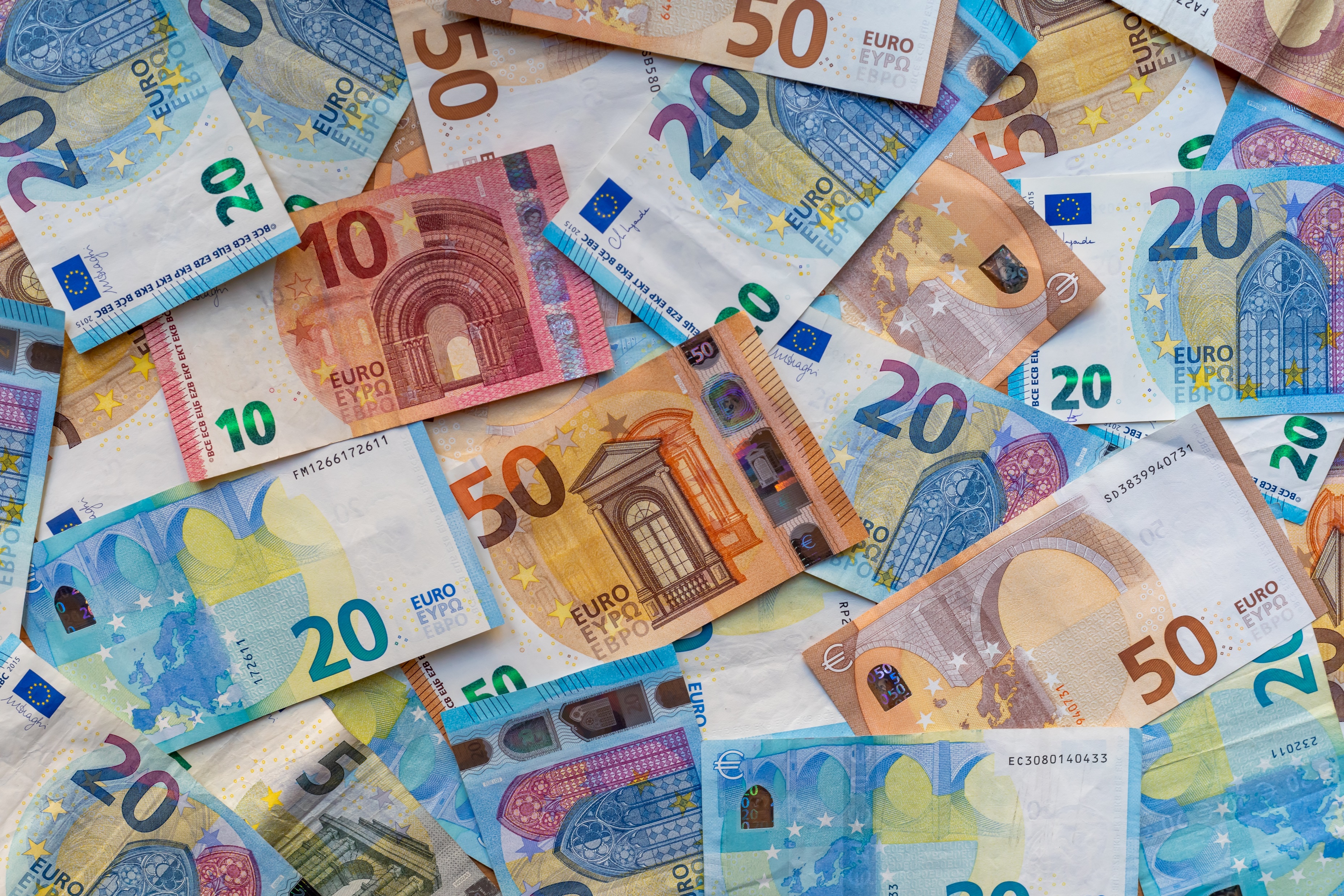 waar
De meeste politieke partijen denken ongeveer hetzelfde over wat er moet gebeuren.
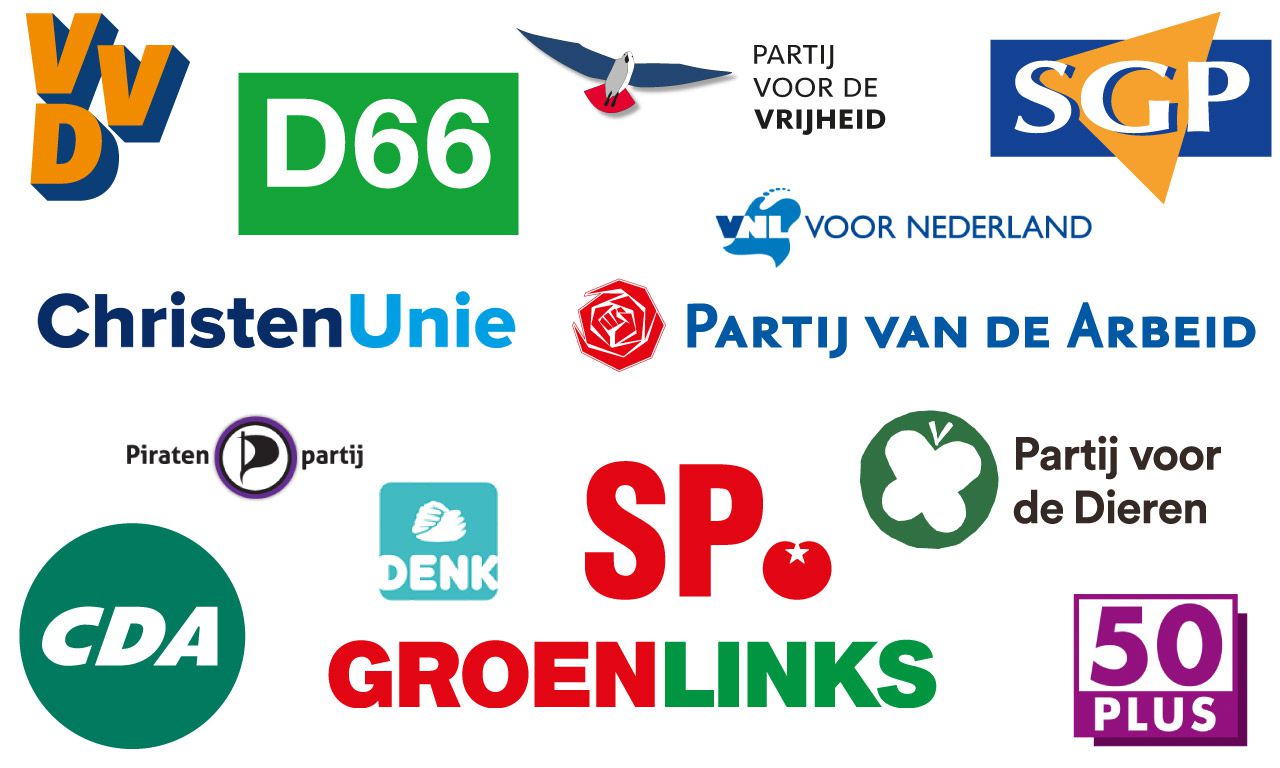 Niet
waar
‘De meeste stemmen gelden’ betekent: 
wie het hardst roept krijgt zijn zin.
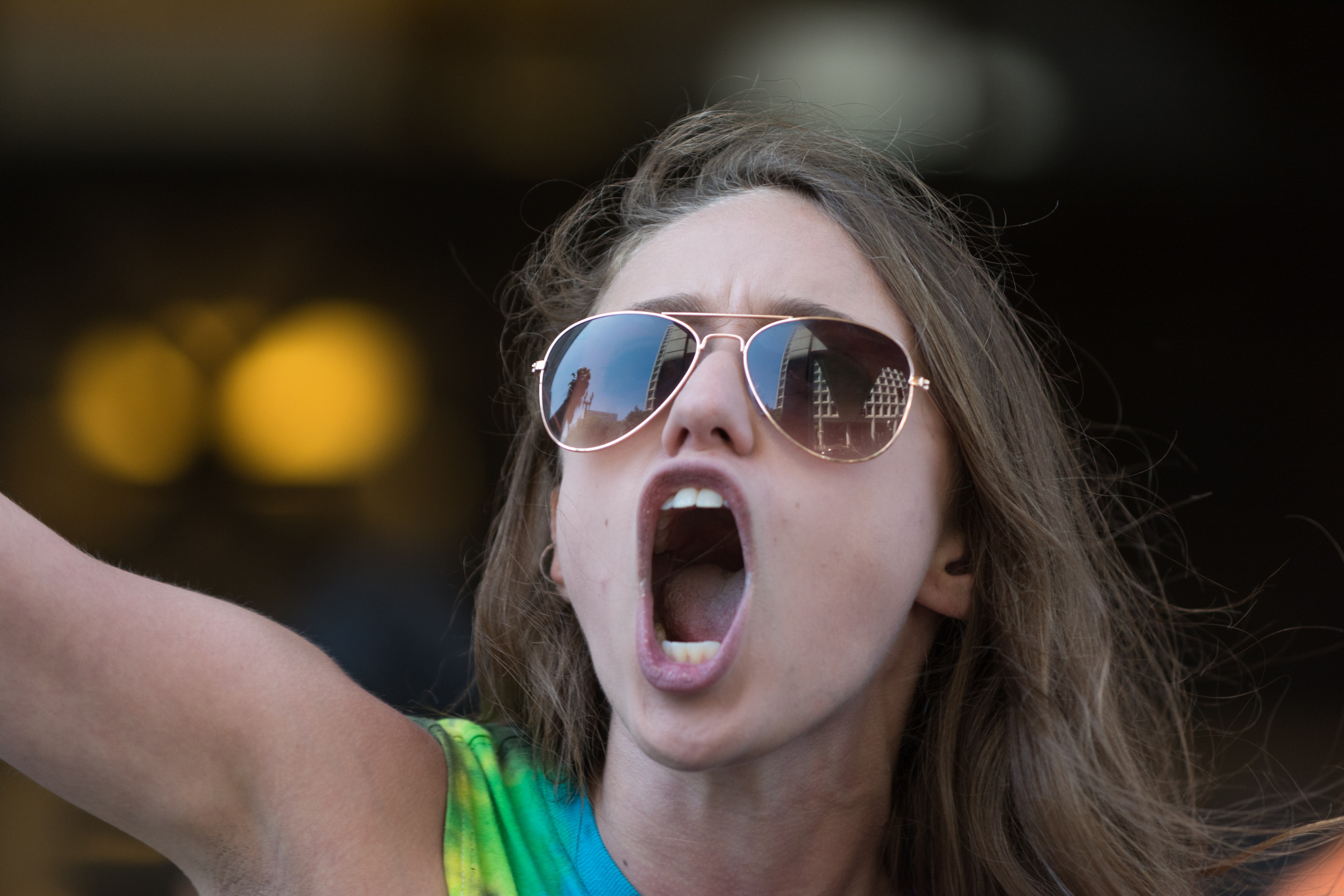 Niet
waar
Stemmen = aangeven welke partij van jou 
in de Tweede Kamer mag zitten.
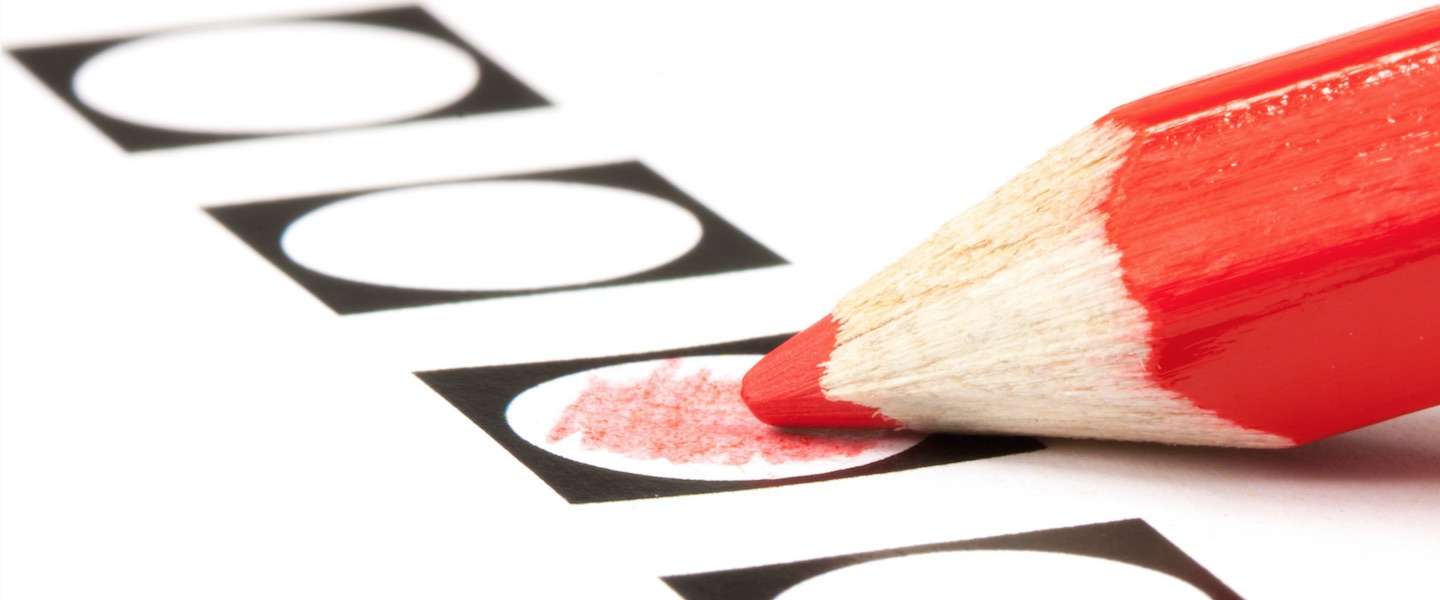 waar
Iedereen die een goed idee heeft kan aanschuiven aan de vergadertafel van de Tweede Kamer.
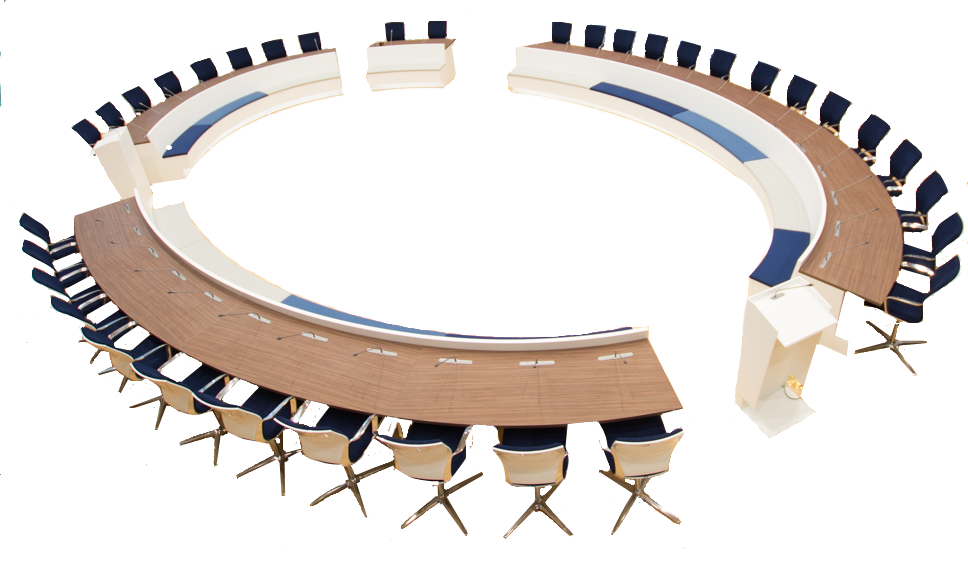 Niet
waar
De Tweede Kamer is de baas van de politie.
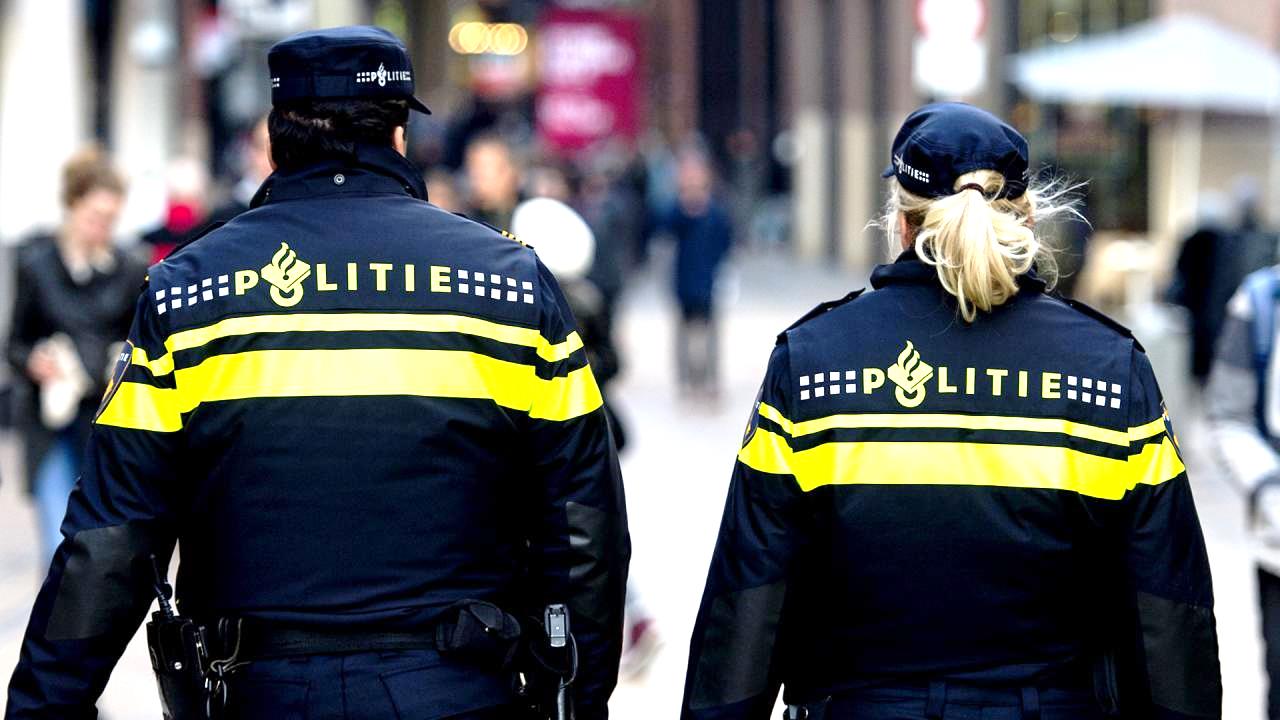 waar
Er doen hooguit 10 partijen mee
aan de verkiezingen.
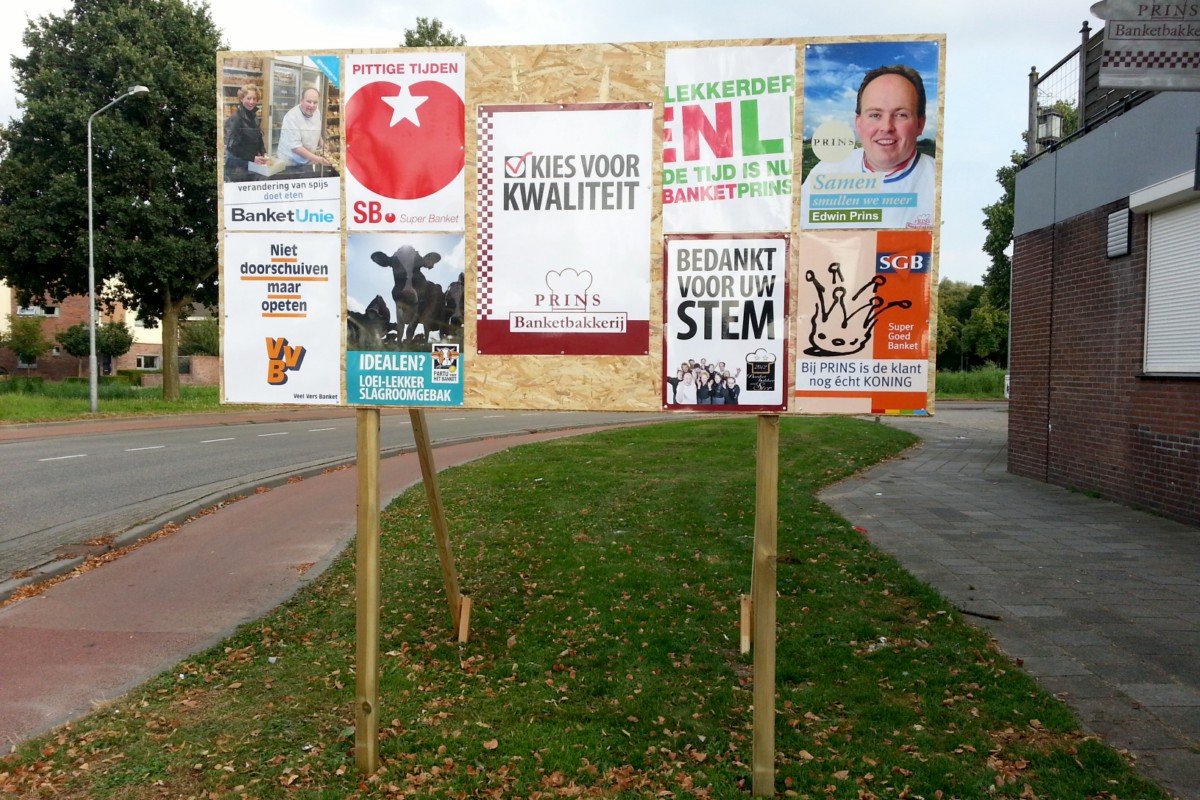 Niet
waar
Zonder paspoort of ID-kaart
kun je niet stemmen.
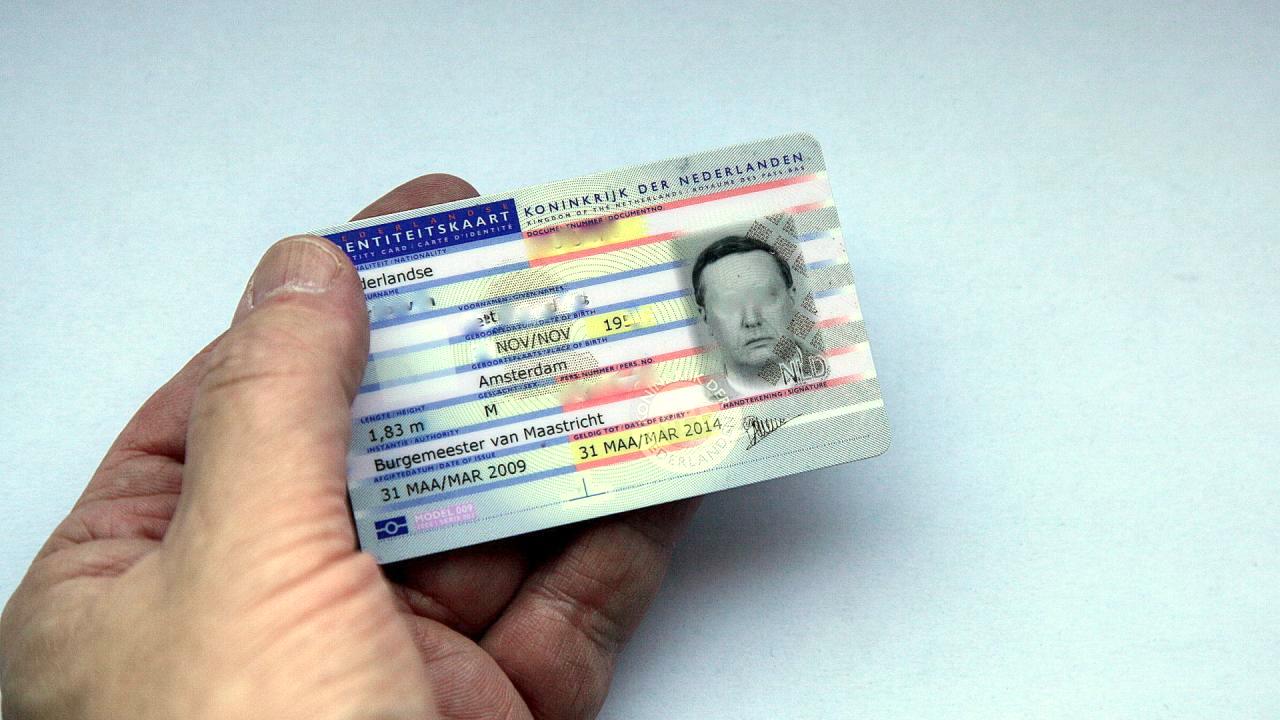 waar
Om te stemmen moet je naar het Gemeentehuis.
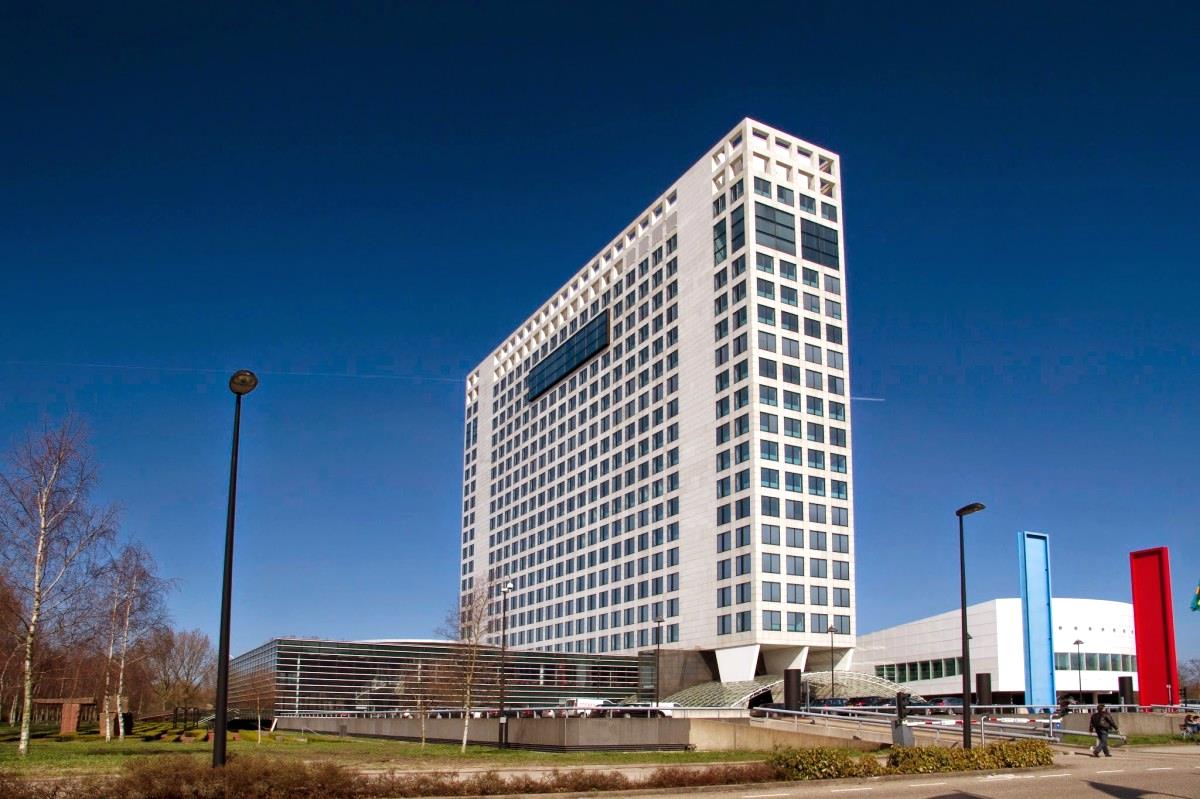 Niet
waar
De Tweede Kamerverkiezingen
duren maar 1 dag.
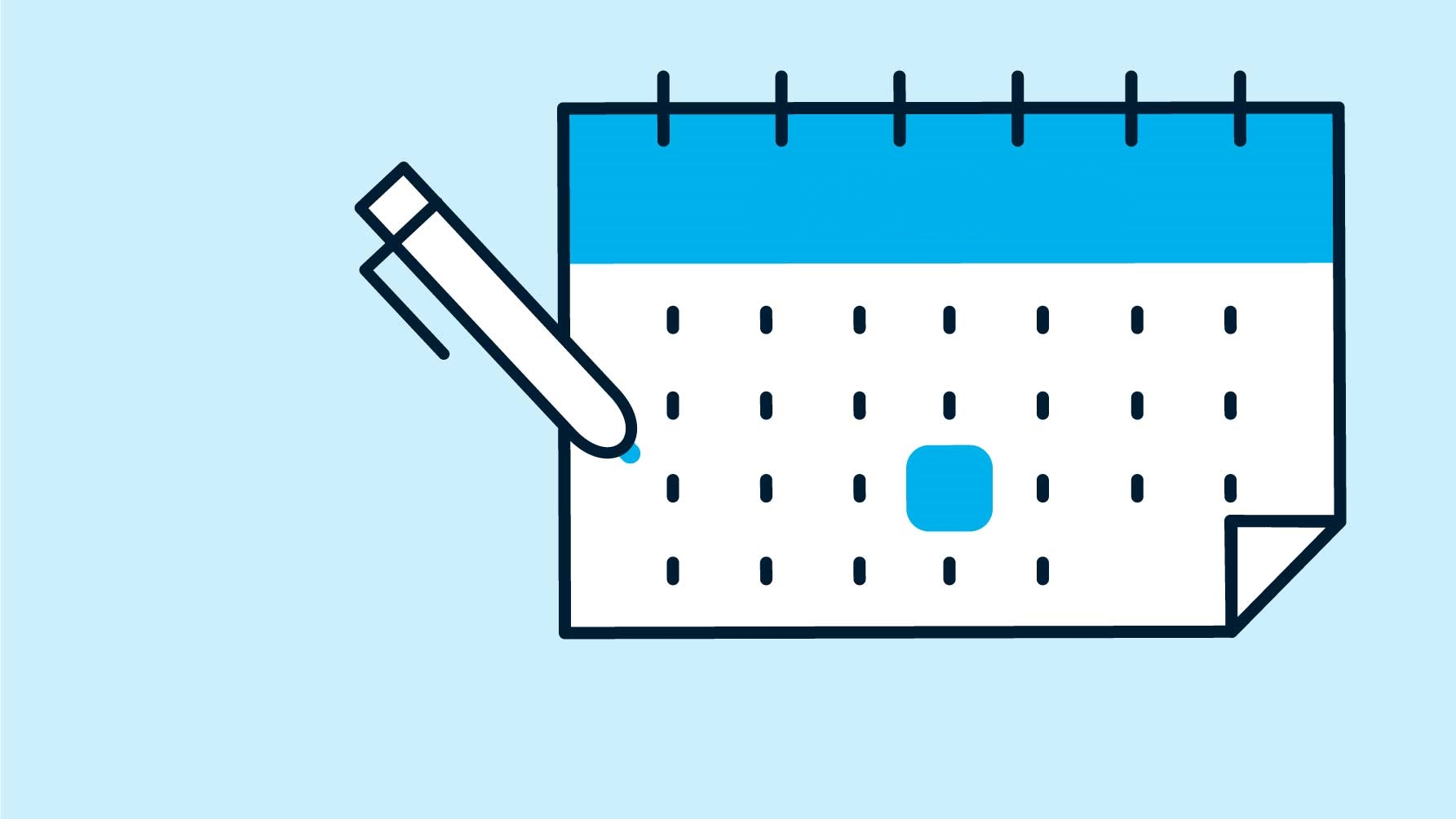 MAART
waar
16
Je mag iemand mee
het stemhokje in nemen.
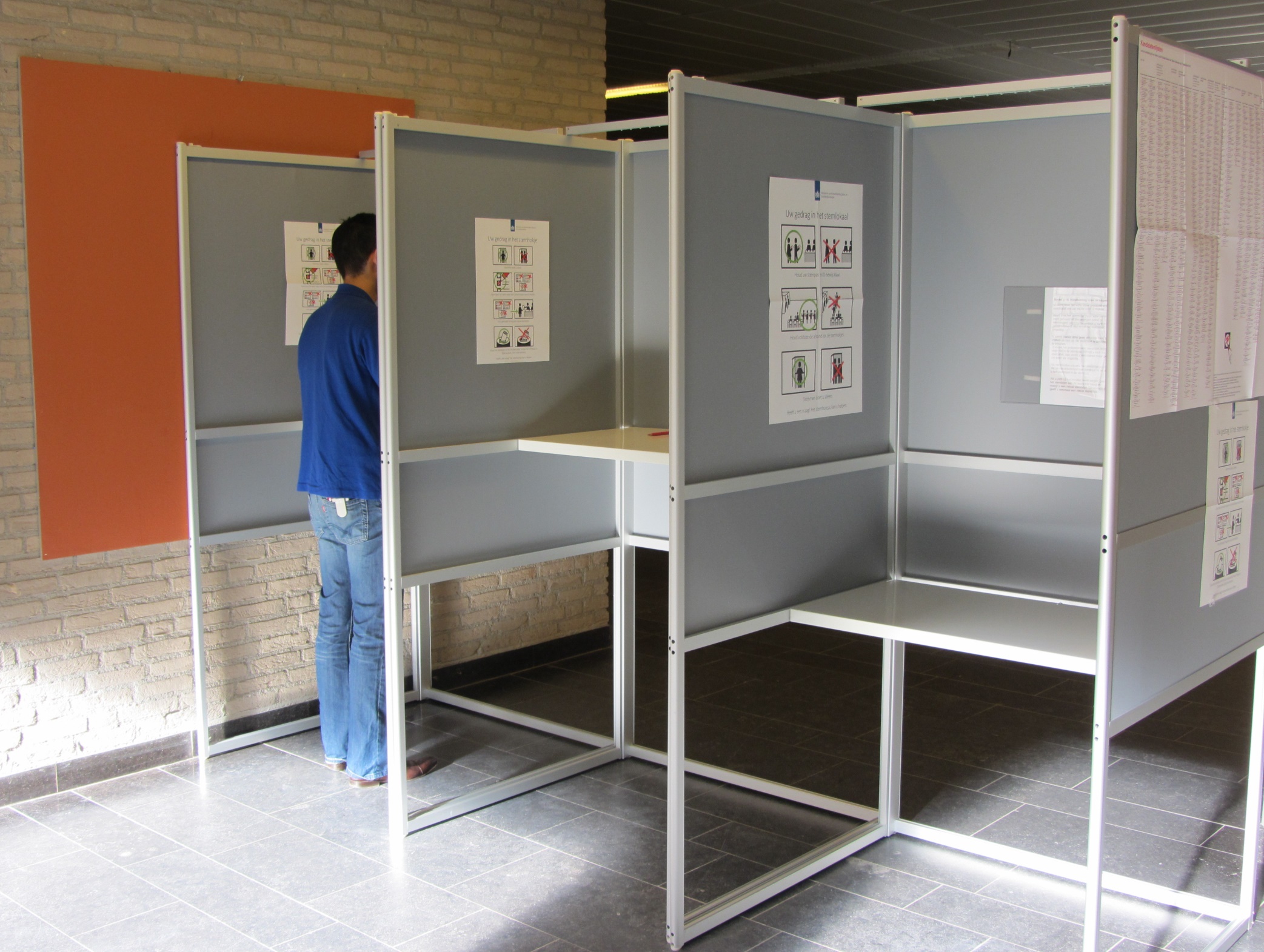 Niet
waar
Door te gaan stemmen heb je invloed op
hoe het in Nederland geregeld wordt.
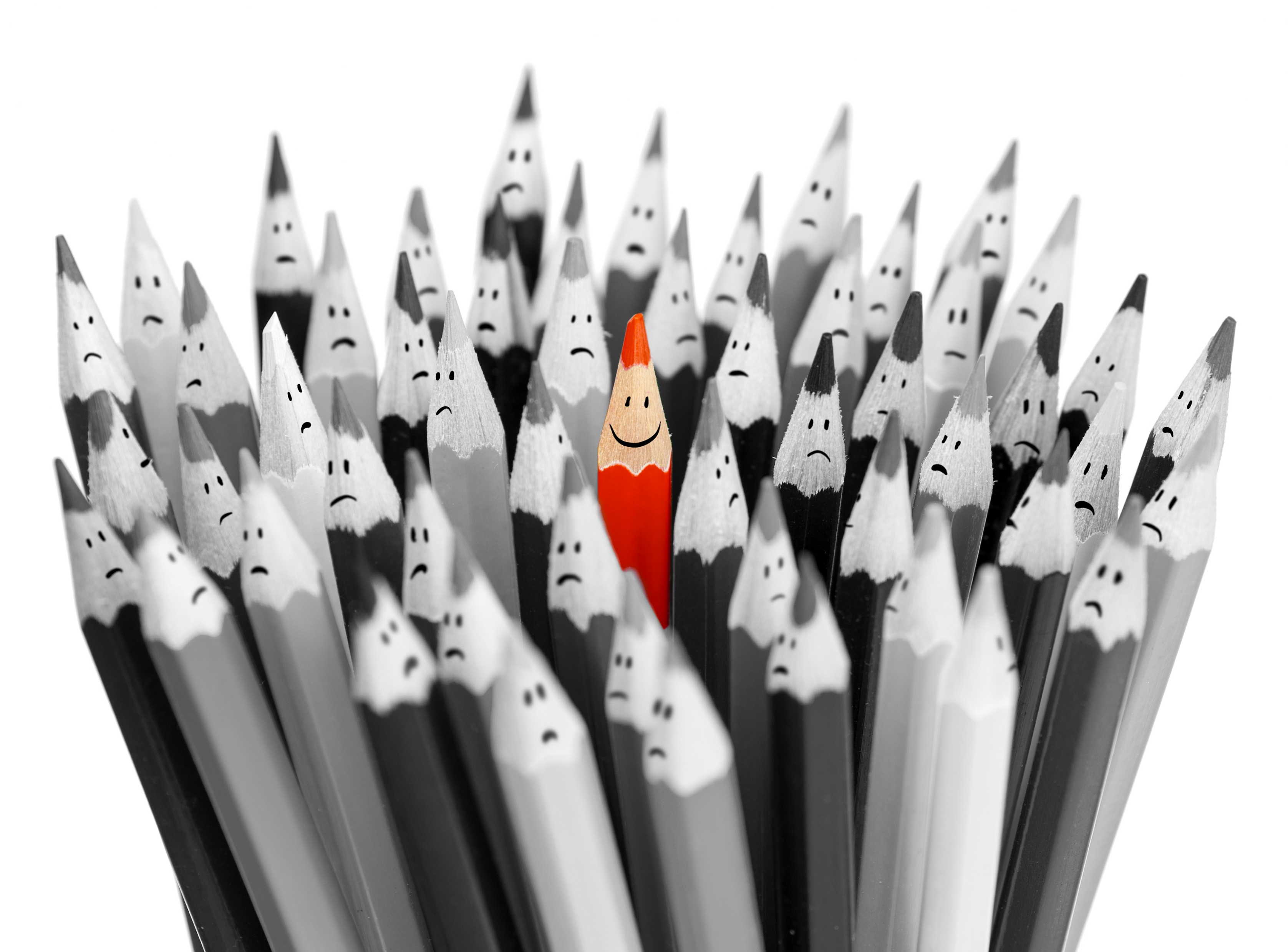 waar
Je stembiljet is alleen geldig
als je je naam erop zet.
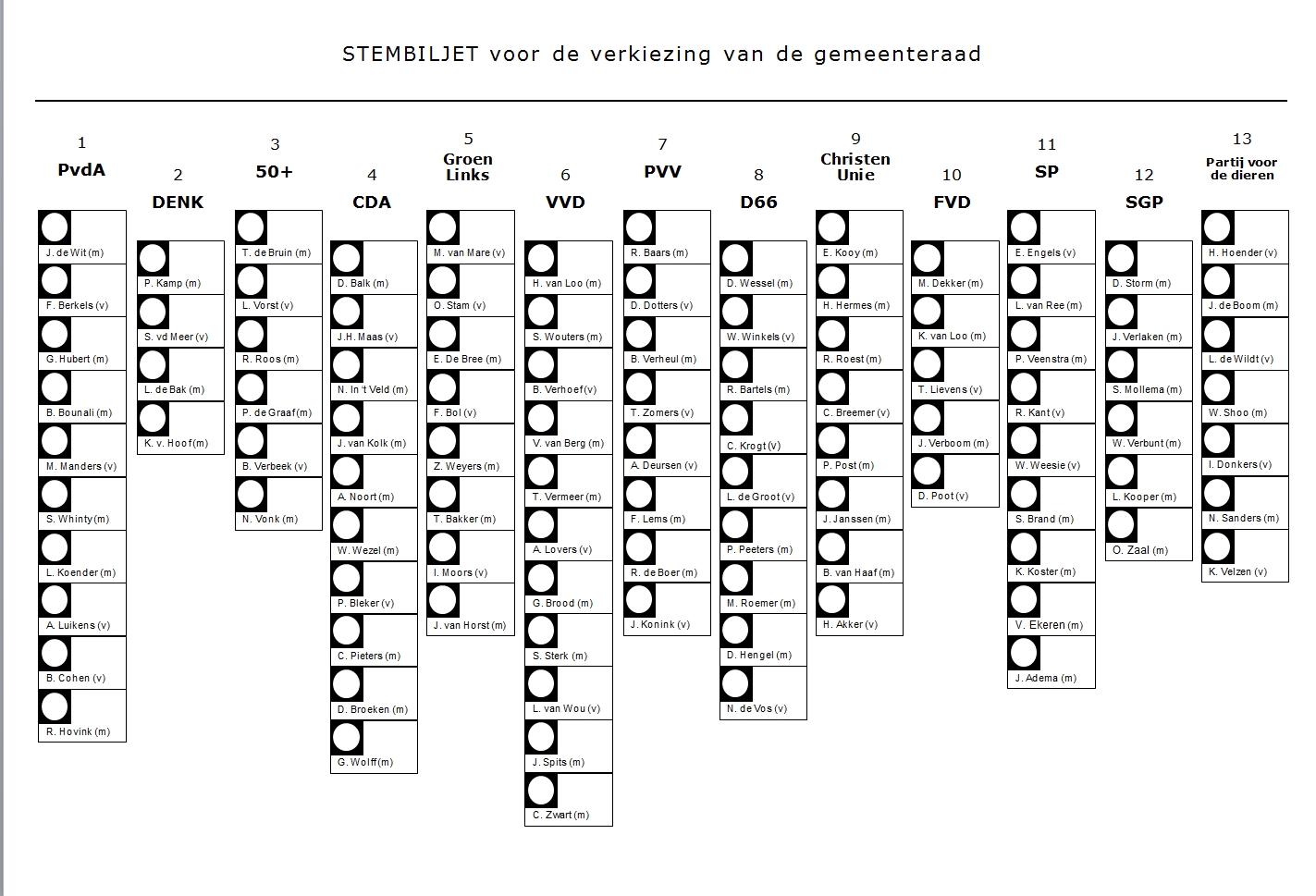 Carla Versluis
Niet
waar
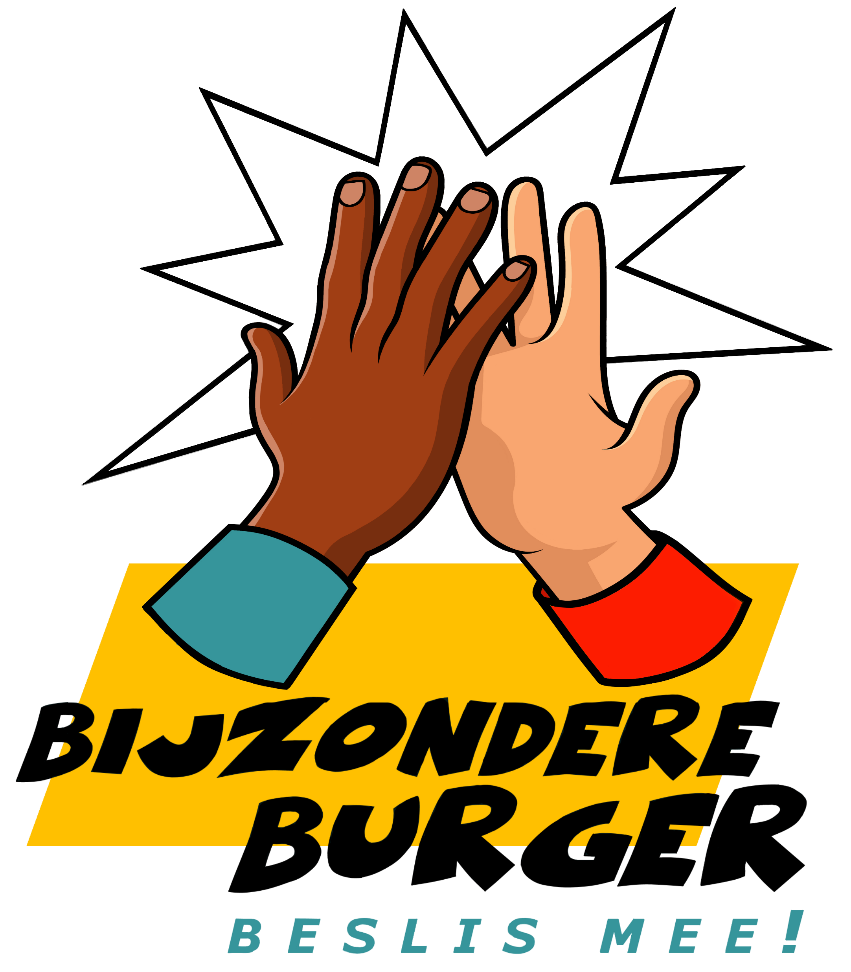